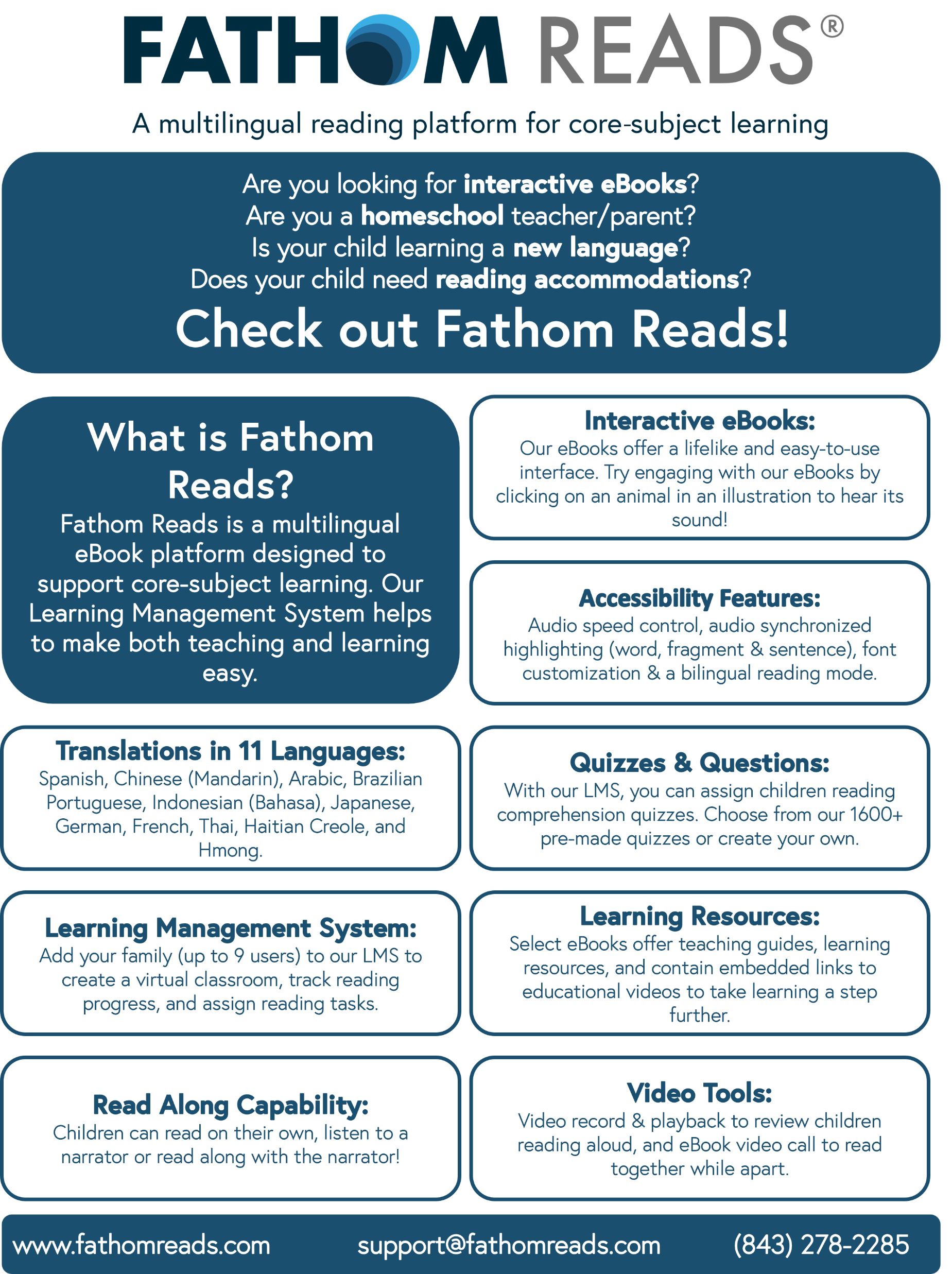 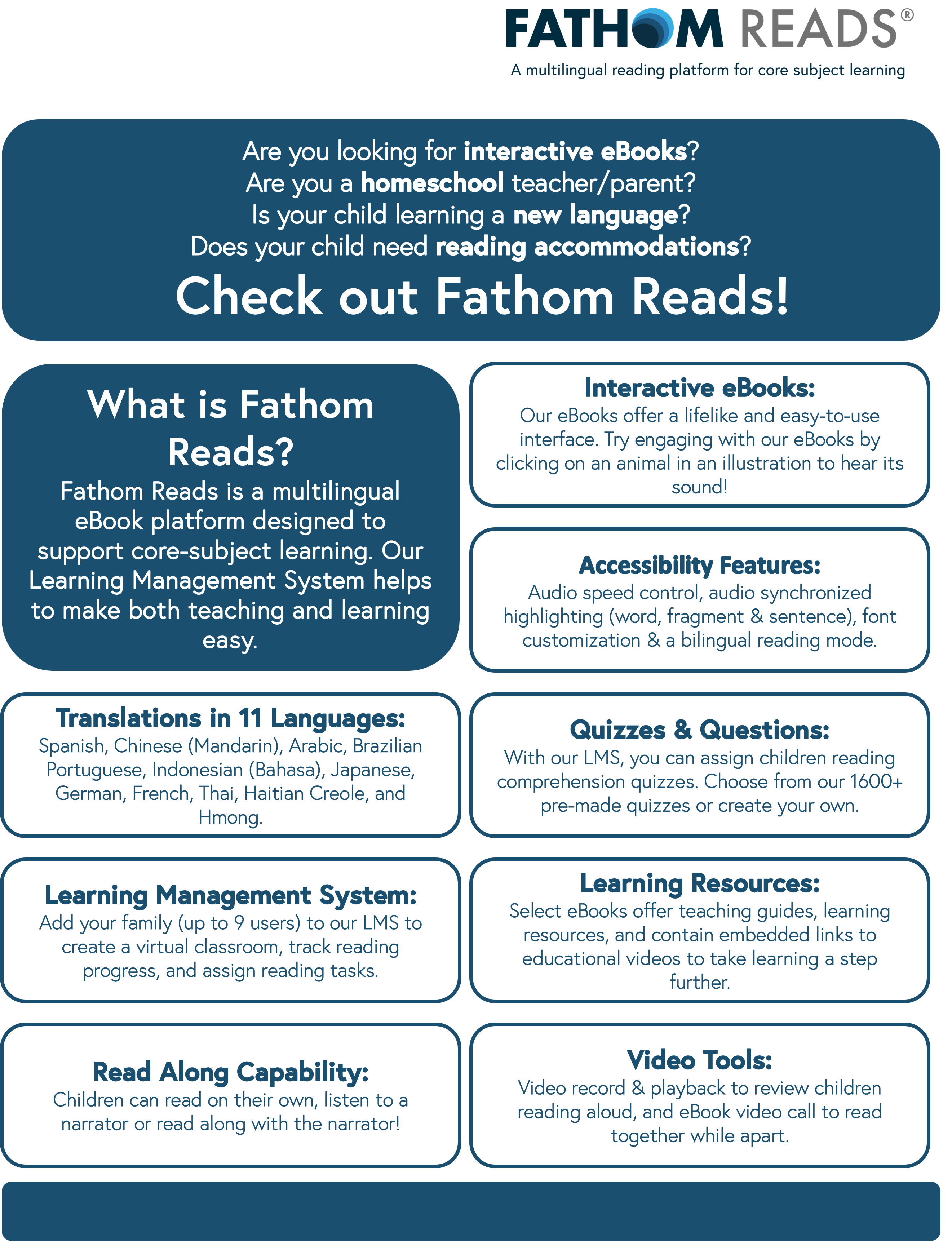 YOUR LOGO HERE
YOUR CONTACT INFORMATION HERE (OR KEEP OURS FOR SUPPORT CONTACT INFO)